XII Conferência Municipal de Assistência Social
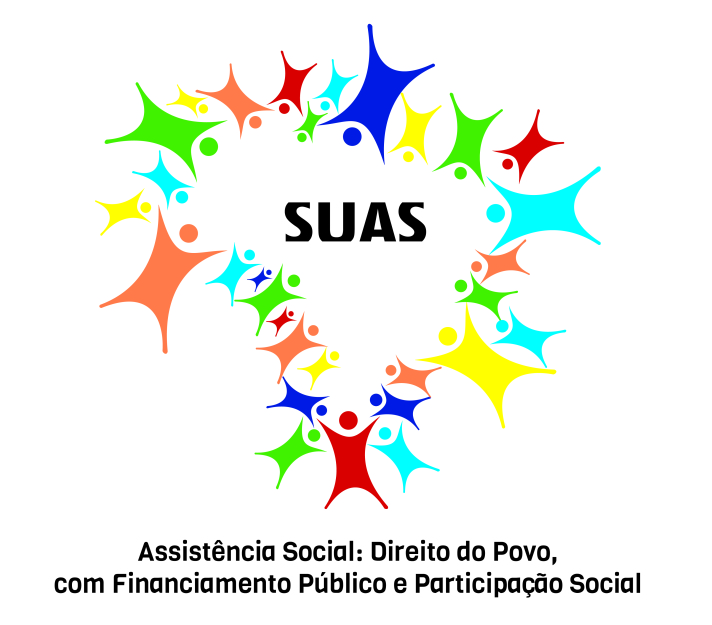 Eixo 2:
FINANCIAMENTO PÚBLICO
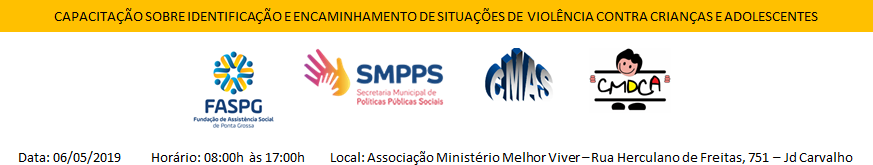 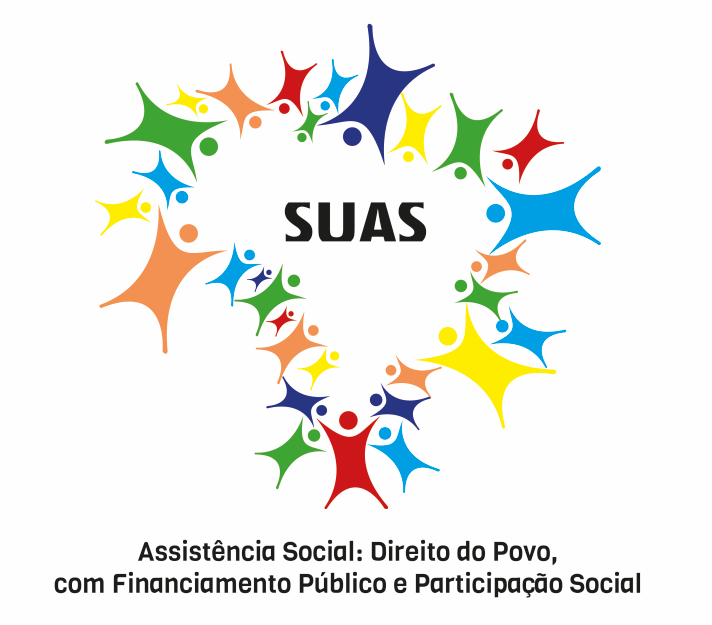 Na Constituição Brasileira de 1988 o termo Seguridade Social é utilizado pela 1ª vez, composta pelo tripé: 
Saúde como direito de todos; 
Previdência de caráter contributivo; e 
Assistência Social, para os que dela necessitarem.


O financiamento da Seguridade Social é previsto no art. 195 da Constituição Federal, mediante recursos provenientes dos orçamentos da União, dos Estados, dos Municípios e de contribuições sociais.
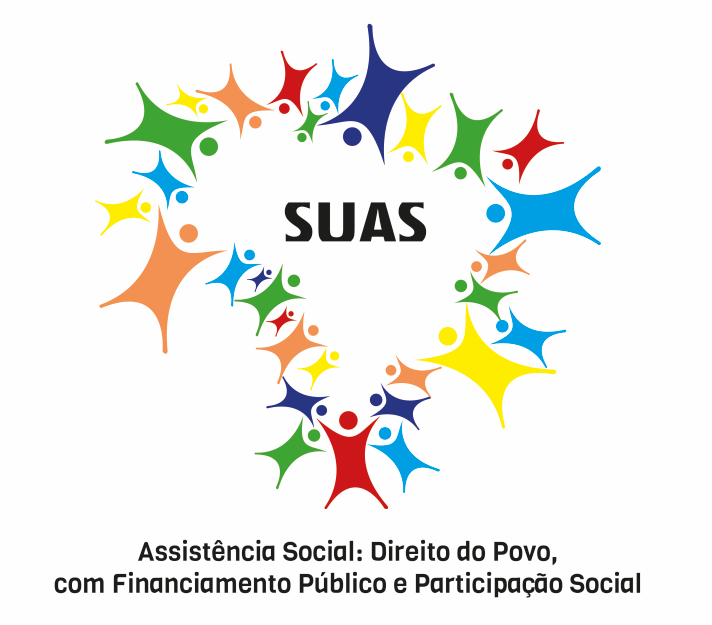 O Sistema Único de Assistência Social (SUAS), permite a captação de recursos nas três esferas de governo para a execução e o financiamento da Política Nacional de Assistência Social (PNAS).


De acordo com o art. 30 da Lei Orgânica da Assistência Social – LOAS, para que os Estados  e Municípios recebam os recursos referentes ao cofinanciamento federal, têm-se como requisitos mínimos:

Conselho de Assistência Social;
O Plano de Assistência Social;
O Fundo de Assistência Social.
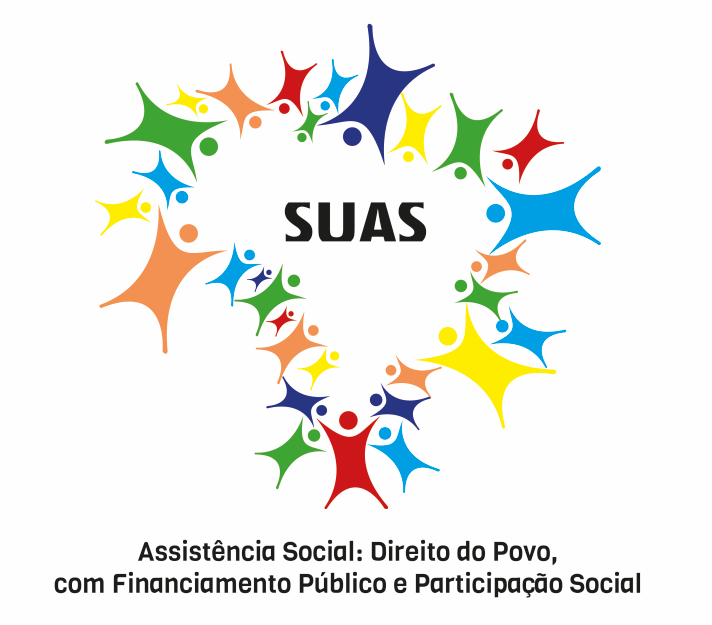 ORÇAMENTO MUNICIPAL 2019:

Orçamento Geral da PMPG: 
R$ 1.015.718.436,53

Orçamento Total da FASPG: 
R$ 41.083.317,13

Orçamento Total SMPPS:
R$ 8.339.775,00

Fonte: Lei Municipal nº 13.378/2018 – LOA 2019
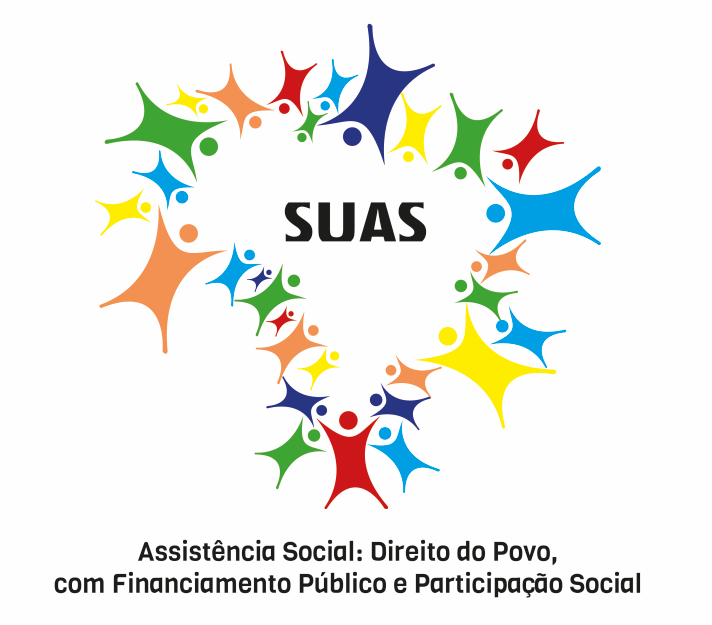 Total de Folha de Pagamento (Funcionários): R$ 11.165.000,00
Repasse para Entidades Socioassistenciais: R$ 17.395.262,34
Outras despesas: R$ 12.523.054,79
Orçamento da FASPG 2019: 
R$ 41.083.317,13
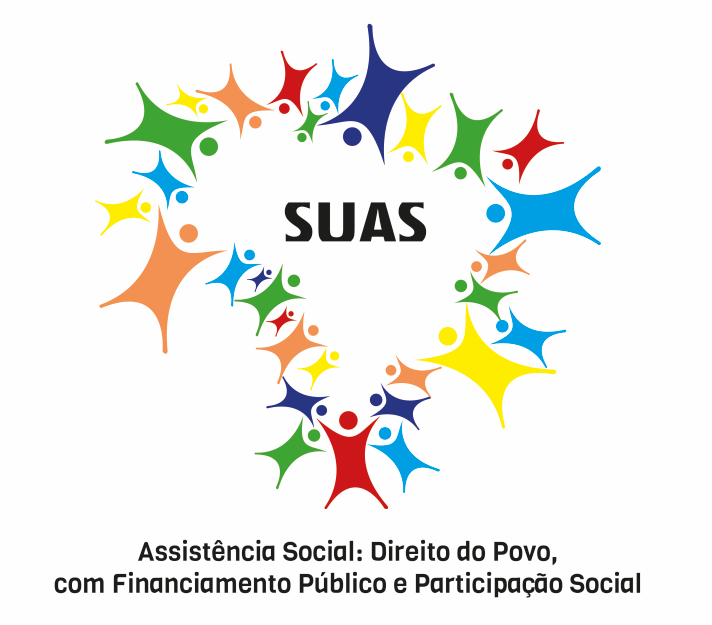 FUNDO MUNICIPAL DE ASSISTÊNCIA SOCIAL:

Previsão orçamentária:
Recursos Federais: R$ 4.578.871,53 
Recursos Municipais: R$ 19.878.642,34 
Recursos Estaduais: R$ 686.902,32 
Total: R$ 25.144.416,19 
Fonte: Plano do SUAS 2019 - MDS


Saldos (junho 2019):
Verbas Federais: R$ 1.663.057,02
Verbas Estaduais: R$ 705.202,93
Fonte: Relatório Mensal do FMAS junho/2019
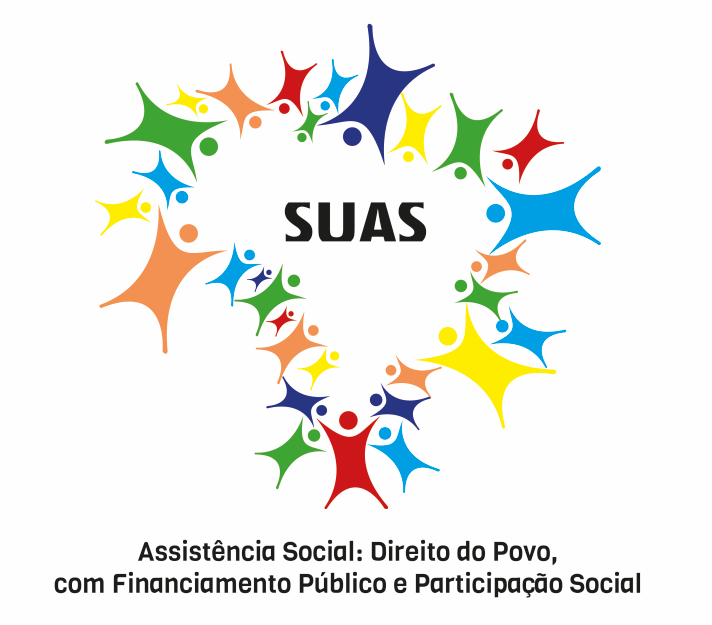 PREVISÃO DE RECURSOS ESTADUAIS:

Abordagem Social - R$ 30.000,00/ano
Centro POP  - R$ 78.000,00/ano
Acolhimento para crianças, adolescentes e jovens  - R$ 90.000,00/ano
Acolhimento Institucional para Adultos e Famílias  -  R$ 60.000,00/ano
Residência Inclusiva – R$ 60.000,00/ano 
Acolhimento Institucional para POP de Rua -  R$ 60.000,00/ano

TOTAL: 338.000,00/ANO
Fonte: Resolução CMAS nº 51/2018 (Aprovação dos Planos de Cofinanciamento Estadual para 2019)


RECEBIDO DE JANEIRO A JUNHO E 2019: 
R$ 122.245,00
PREVISÃO DE RECURSOS FEDERAIS:
Básica: R$ 135.000,00/mês
Alta Complexidade: R$ 54.000,00/mês
Média  Complexidade: R$ 90.696,56/mês
Programas: R$ 332.381,24/ano
Gestão do Programa Bolsa Família: R$ 63.271,04/mês
Gestão do SUAS:R$ 10.906,59/mês

TOTAL: R$ 4.578.871,53 
Fonte: Plano Municipal do SUAS, Ponta Grossa - 2019

RECEBIDO ENTRE JANEIRO E JUNHO DE 2019:
R$ 430.740,26 (R$ 163.896,56 da Média Complexidade e R$ 266.843,70 do IGD PBF)
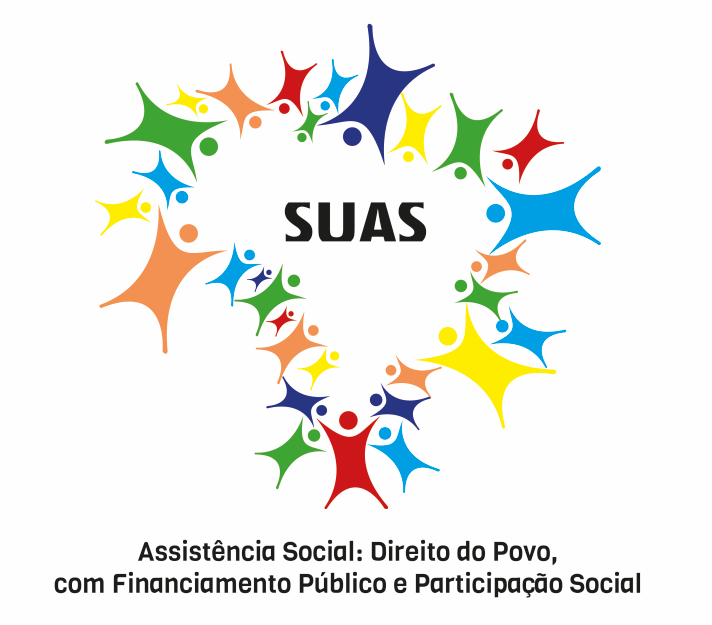 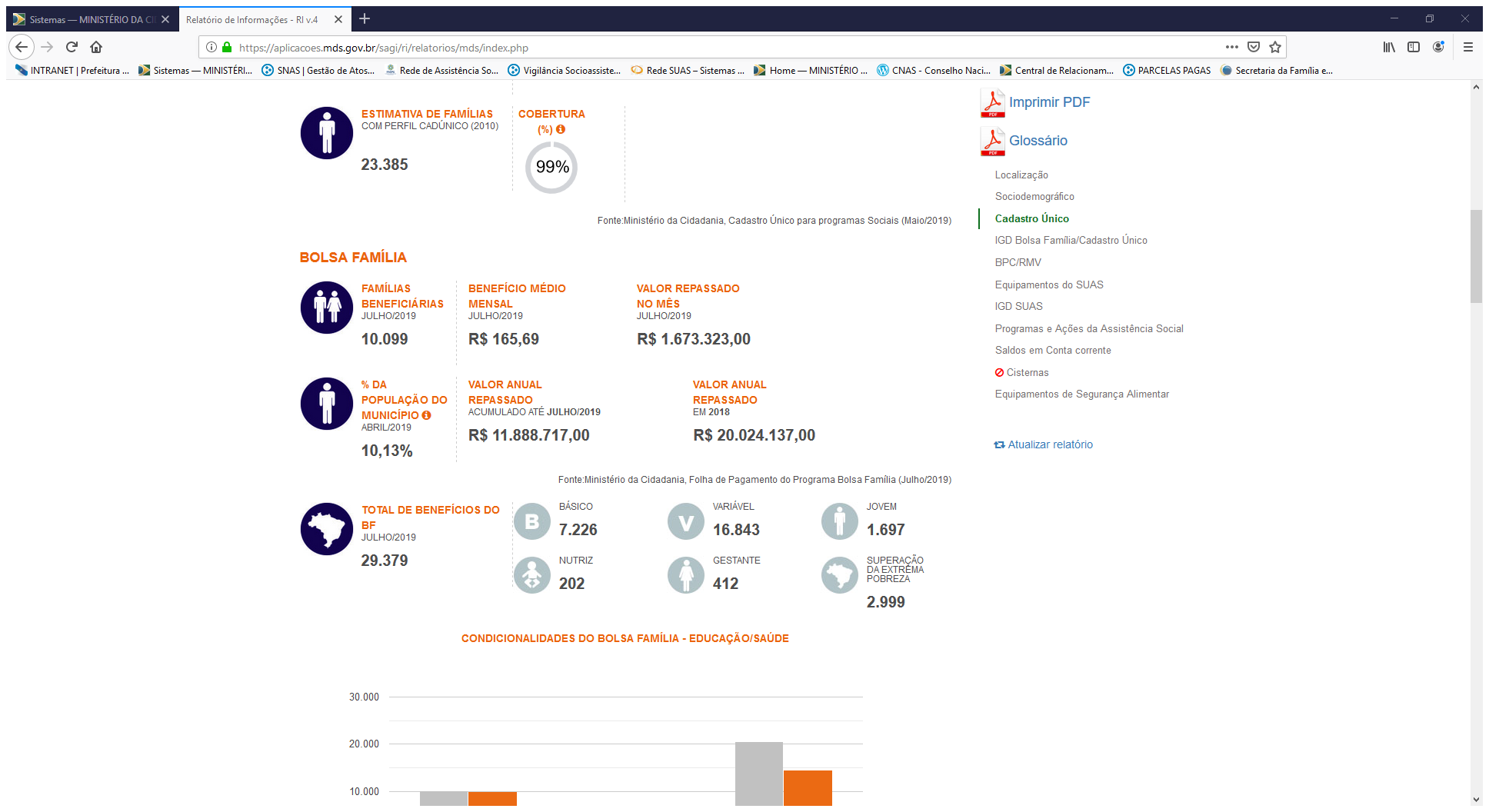 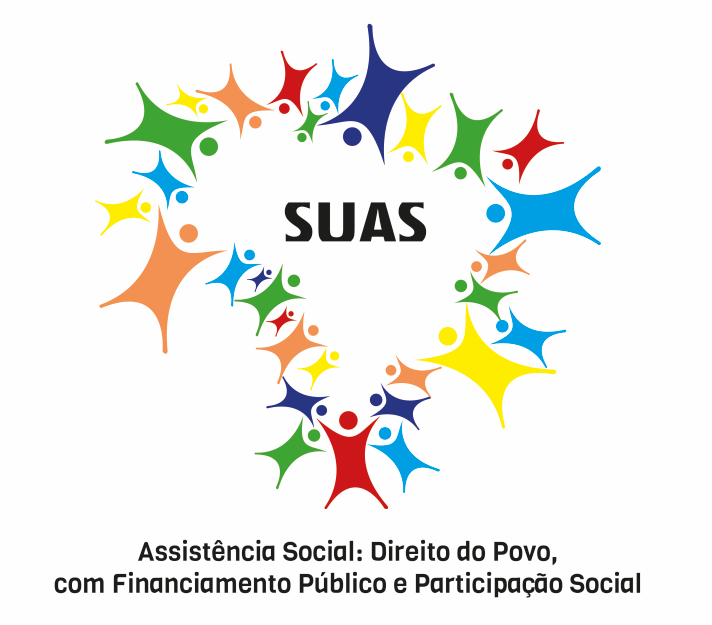 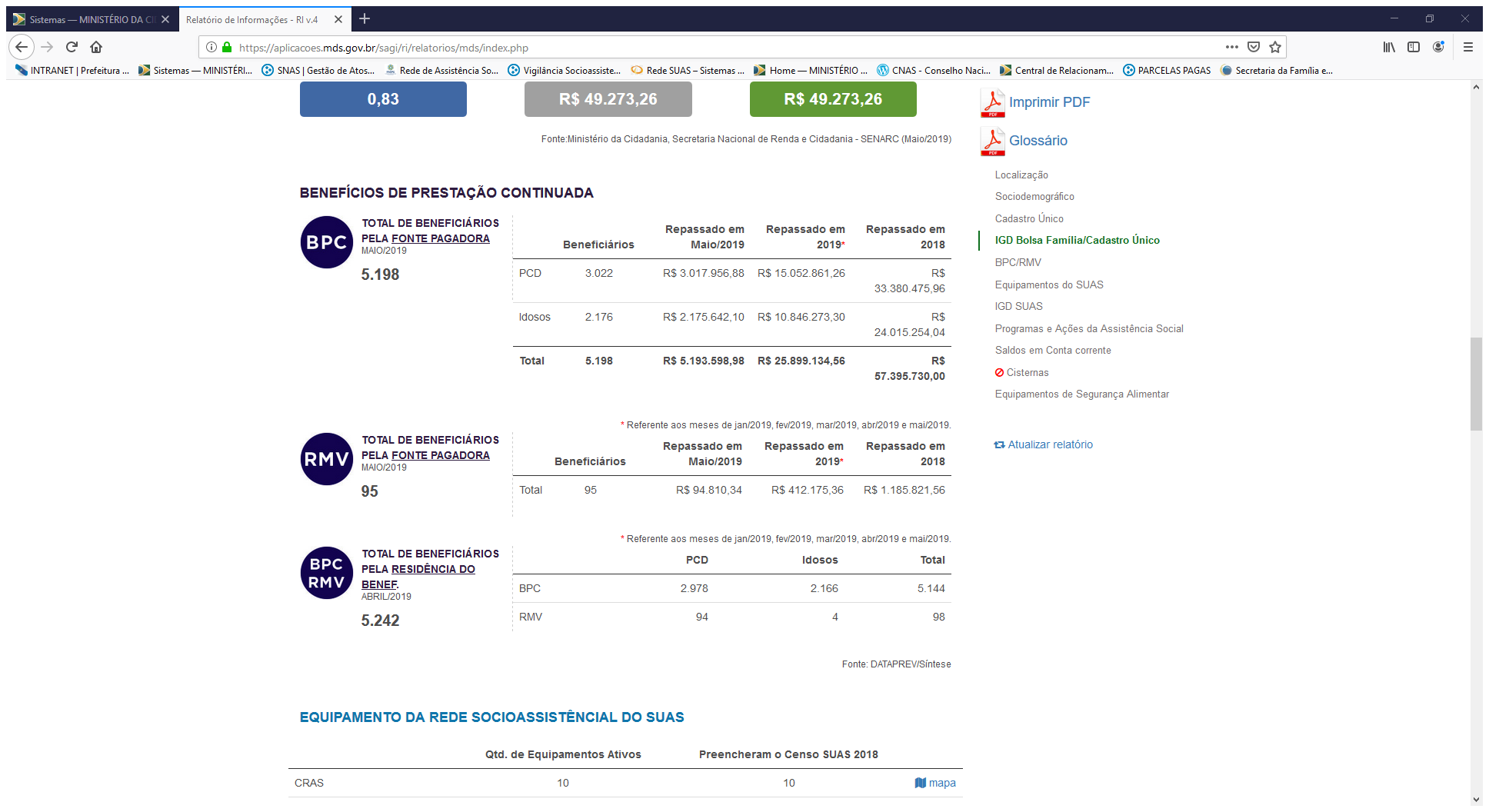 Muito obrigada!Departamento de Gestão do SUAS - DGSUASFone: (42) 3220- 1065 ramais 2169 e 2171Página do DGSUAS no Facebookhttps://www.facebook.com/dgsuas/Blog do Departamento de Gestão do SUAShttps://redeassocialpg.wordpress.com/